1
Regressão Linear Múltipla
Prof. Dr. Marcelo Botelho da Costa Moraes
www.marcelobotelho.com
2
O que é Regressão???
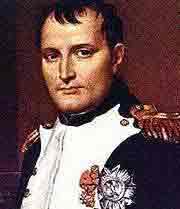 Eu fui Napoleão Bonaparte na vida passada... #SQN
3
Modelo de Regressão Múltipla
4
Equação de Regressão Múltipla
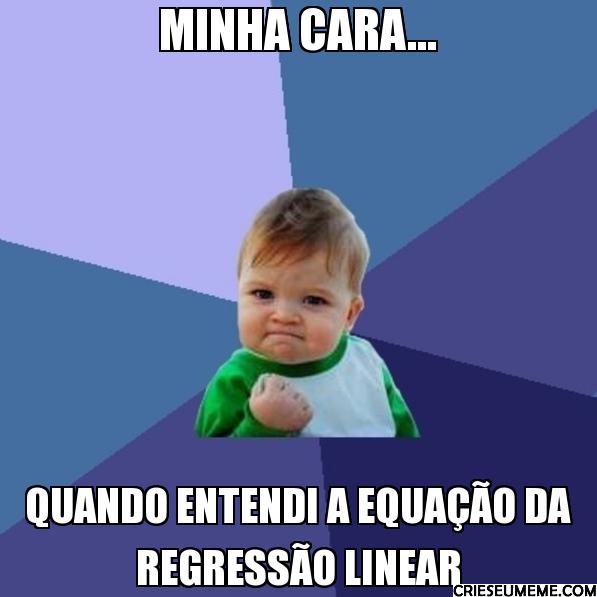 5
Equação de Regressão Múltipla Estimada
6
Método dos Mínimos Quadrados
7
Modelo de Regressão Múltipla
Exemplo: Pesquisa Salarial de Programadores
Uma empresa de software coletou dados para uma amostra de 20 programadores de computador. Foi feita a sugestão que a análise de regressão pode ser usada para determinar se o salário foi relacionado com os anos de experiência e da pontuação no teste de aptidão de programador da empresa.
Os anos de experiência, a pontuação na prova de aptidão e salário anual correspondente ($1.000) para uma amostra de 20 programadores é mostrado no slide seguinte.
8
Modelo de Regressão Múltipla
Exemplo: Pesquisa Salarial de Programadores
Uma empresa de software coletou dados para uma amostra de 20 programadores de computador. Foi feita a sugestão que a análise de regressão pode ser usada para determinar se o salário foi relacionado com os anos de experiência e da pontuação no teste de aptidão de programador da empresa.
Os anos de experiência, a pontuação na prova de aptidão e salário anual correspondente ($1.000) para uma amostra de 20 programadores é mostrado no slide seguinte.
9
Modelo de Regressão Múltipla
Exper.
Nota
Salário
Exper.
Nota
Salário
4
7
1
5
8
10
0
1
6
6
78
100
86
82
86
84
75
80
83
91
9
2
10
5
6
8
4
6
3
3
88
73
75
81
74
87
79
94
70
89
38
26,6
36,2
31,6
29
34
30,1
33,9
28,2
30
24
43
23,7
34,3
35,8
38
22,2
23,1
30
33
10
Modelo de Regressão Múltipla
11
Calculando as Estimativas de β0, β1, β2
Saída dos Mínimos
 Quadrados
Dados de 
Entrada
x1    x2    y

 4    78   24
 7  100   43
 .      .      .
 .      .      .
 3    89   30
Programa 
Estatístico 
para Resolver
 Problemas 
de Regressão
 Múltipla
b0 = 
b1 =
b2 =

R2 =

etc.
12
Calculando as Estimativas de β0, β1, β2
Planilha do Excel (somente alguns dados)
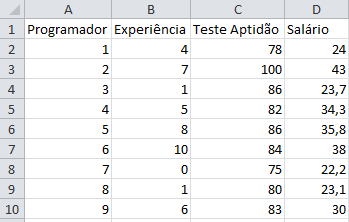 13
Calculando as Estimativas de β0, β1, β2
Regressão no Excel (Dados  Análise de Dados)
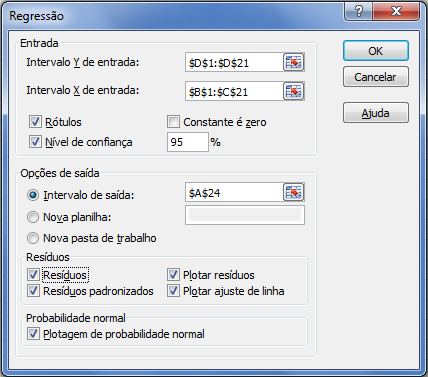 14
Calculando as Estimativas de β0, β1, β2
Resultado da Regressão no Excel
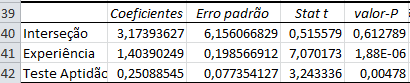 15
Equação da Regressão Estimada
SALÁRIO = 3,174 + 1,404(EXPERIÊNCIA) + 0,25(TESTE_APTIDÃO)
Obs.: O salário previsto será em milhares de $
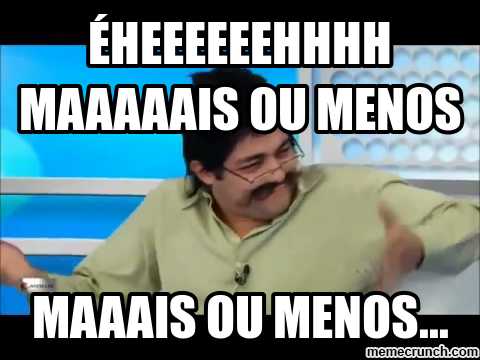 16
Interpretando os Coeficientes
Na análise de regressão múltipla, interpretar cada coeficiente de regressão da seguinte forma:
bi representa uma estimativa da mudança em y correspondente a um aumento de 1 unidade em xi, quando todas as outras variáveis ​​independentes são mantidas constantes
17
Interpretando os Coeficientes
b1 = 1,404
O salário esperado aumenta $1.404 para cada ano de experiência adicional (quando a variável nota no teste de aptidão é mantida constante).
18
Interpretando os Coeficientes
b2 = 0,251
O salário esperado aumenta $251 para cada ponto adicional na nota do teste de aptidão (quando a variável anos de experiência é mantida constante).
19
Coeficiente de Determinação Múltiplo
20
Coeficiente de Determinação Múltiplo
Saída da ANOVA no Excel
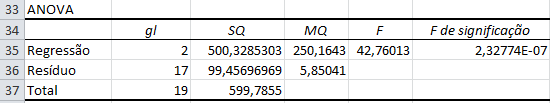 SSR
SST
21
Coeficiente de Determinação Múltiplo
22
Coeficiente de Determinação Múltiplo Ajustado
23
Coeficiente de Determinação Múltiplo Ajustado
Saída da Estatística no Excel
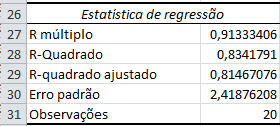 24
Suposições sobre o Termo de Erro ε
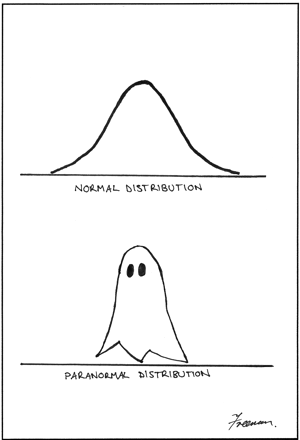 25
Teste de Significância
Em uma regressão linear simples, os testes t e F proporcionam a mesma conclusão
Numa regressão múltipla, os testes F e t possuem objetivos diferentes
26
Teste de Significância: Teste F
O teste F é usado para determinar se existe uma relação significativa entre a variável dependente e o conjunto de todas as variáveis ​​independentes
O teste F é referido como teste de significância global
27
Teste de Significância: Teste t
Se o teste F mostra uma significância global, o teste t é usado para determinar se cada uma das variáveis ​​independentes individuais é significativa
Um teste t separado é realizado para cada uma das variáveis independentes do modelo
Nos referimos a cada um destes testes t como teste de significância individual
28
Teste de Significância: Teste F
29
Teste de Significância: Teste F
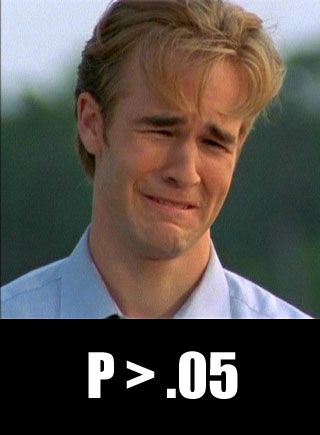 30
Teste de Significância: Teste F
Saída da ANOVA no Excel
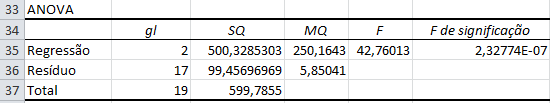 O valor p usado para o teste de significância global
31
Teste de Significância: Teste F
32
Teste de Significância: Teste t
33
Teste de Significância: Teste t para Parâmetros Individuais
34
Teste de Significância: Teste t para Parâmetros Individuais
Saída da Regressão no Excel
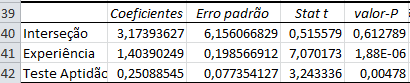 A estatística t e o valor p usados para testar a significância individual da “Experiência”
35
Teste de Significância: Teste t para Parâmetros Individuais
Saída da Regressão no Excel
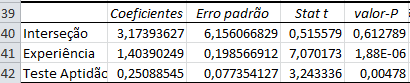 A estatística t e o valor p usados para testar a significância individual do “Teste de Aptidão”
36
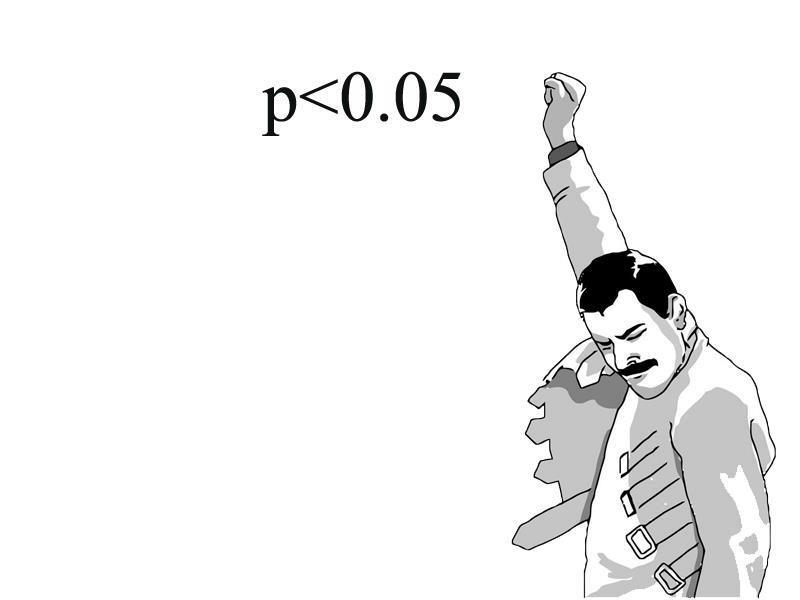 37
Teste de Significância: Teste t para Parâmetros Individuais
38
Teste de Significância: Multicolinearidade
O termo multicolinearidade se refere a correlação entre as variáveis independentes
Quando a variável é altamente correlacionada (digamos, |r| > 0,7), não é possível determinar o efeito separado de uma variável dependente em particular sobre a variável dependente
39
Teste de Significância: Multicolinearidade
Se a equação de regressão é estimada para ser usada apenas para fins preditivos, a multicolinearidade geralmente não é um problema sério
Todo esforço deve ser feito para evitar a inclusão de variáveis ​​independentes que estão altamente correlacionadas
40
Usando a Equação da Regressão Estimada para Estimação e Previsão
O procedimento para estimação do valor médio de y e de previsão de um determinado valor de y em uma regressão múltipla é similar ao da regressão linear simples
Substituímos os valores dados de x1, x2,..., xp na equação da regressão estimada e utilizamos o valor correspondente de y como estimador por ponto
41
Usando a Equação da Regressão Estimada para Estimação e Previsão
42
Regressão Múltipla Estimada
x3 = variável dummy
43
Variáveis Qualitativas Independentes
Saída da Regressão no Excel
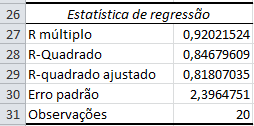 44
Variáveis Qualitativas Independentes
Saída da ANOVA no Excel
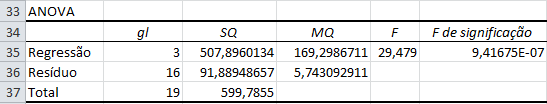 45
Variáveis Qualitativas Independentes
Saída da Equação da Regressão no Excel
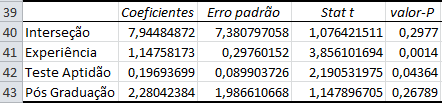 Não significativa
46
Variáveis Qualitativas Independentes
Saída da Equação da Regressão no Excel
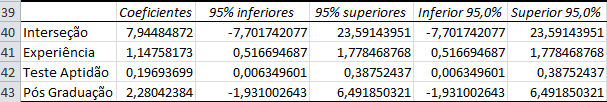 47
Variáveis Qualitativas Mais Complexas
Se uma variável qualitativa tem k níveis, k – 1 variáveis ​​binárias serão necessárias, com cada variável dummy sendo codificada como 0 ou 1
Por exemplo, uma variável com níveis A, B e C pode ser representada por x1 e x2 sendo os valores (0, 0) para A; (1, 0) para B e (1, 1) para C
Deve-se tomar muito cuidado em utilizar e interpretar as variáveis dummies
Maior
Grau	           		x1             x2

Bacharelado	0	0	0
Mestrado		1	0
Doutorado		0	1
48
Variáveis Qualitativas Mais Complexas
Por exemplo, uma variável indicando o nível educacional pode ser representada x1 e x2 sendo os valores:
49
Estudo de Caso
Planilha: Armands.xls
Planilha: Butler.xls
Planilha: Repair.xls
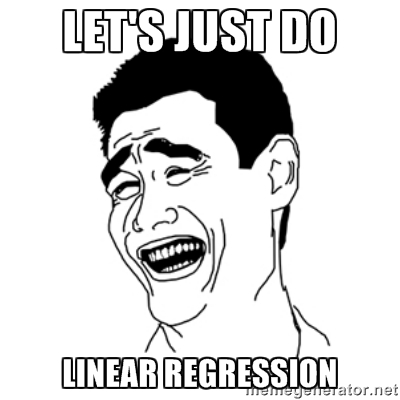 50
Obrigado pela Atenção!!!
Até a próxima aula

mbotelho@usp.br
www.marcelobotelho.com